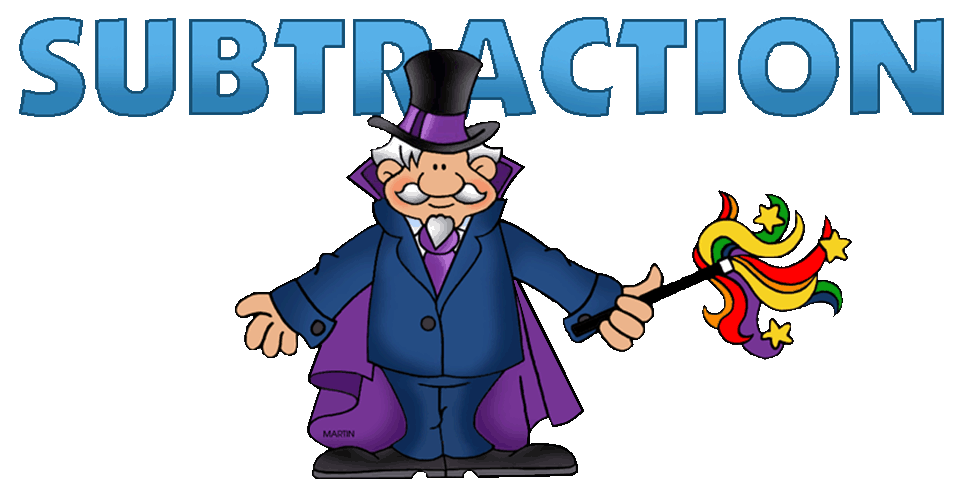 Written by Lin Donn
Illustrated by Phillip Martin
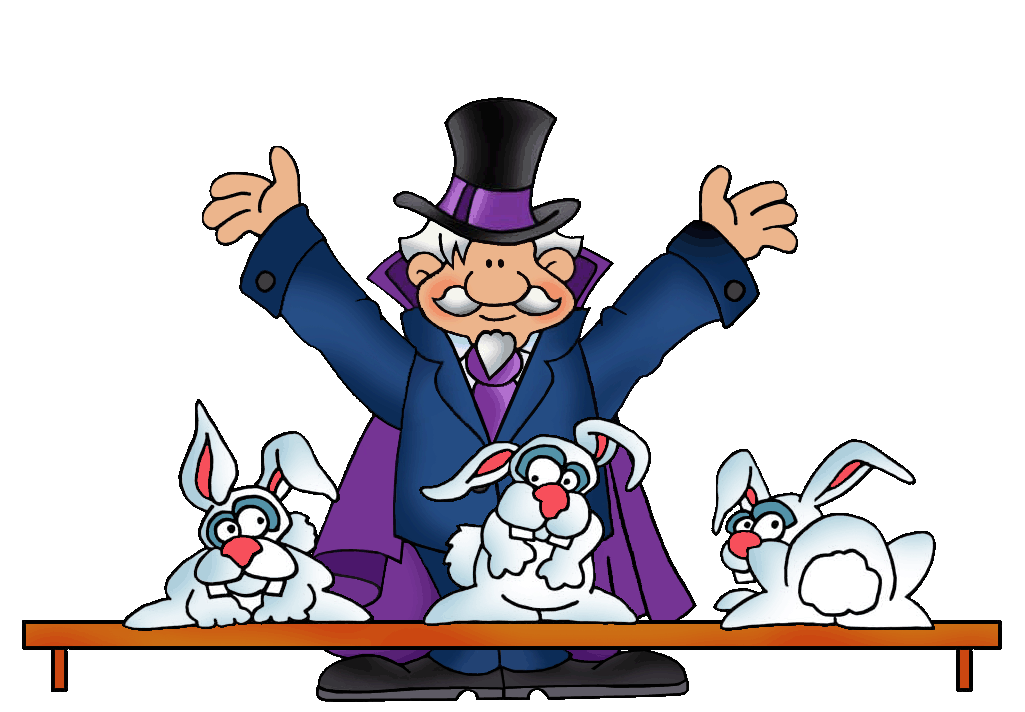 Subtraction
Start 
with 3
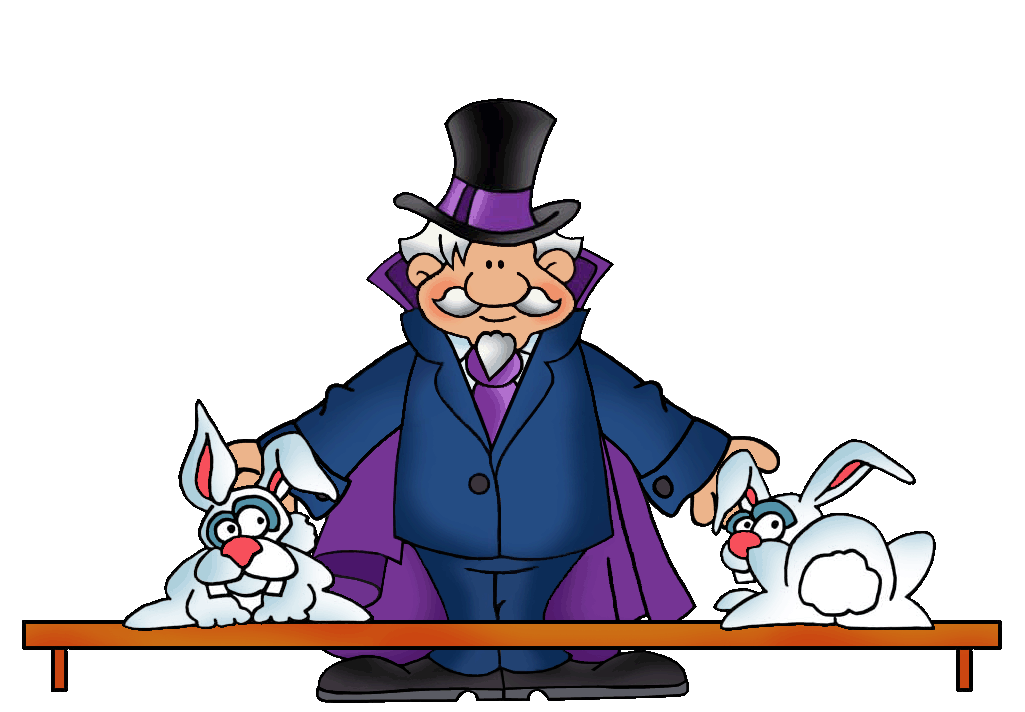 Subtraction
and end
with 2.
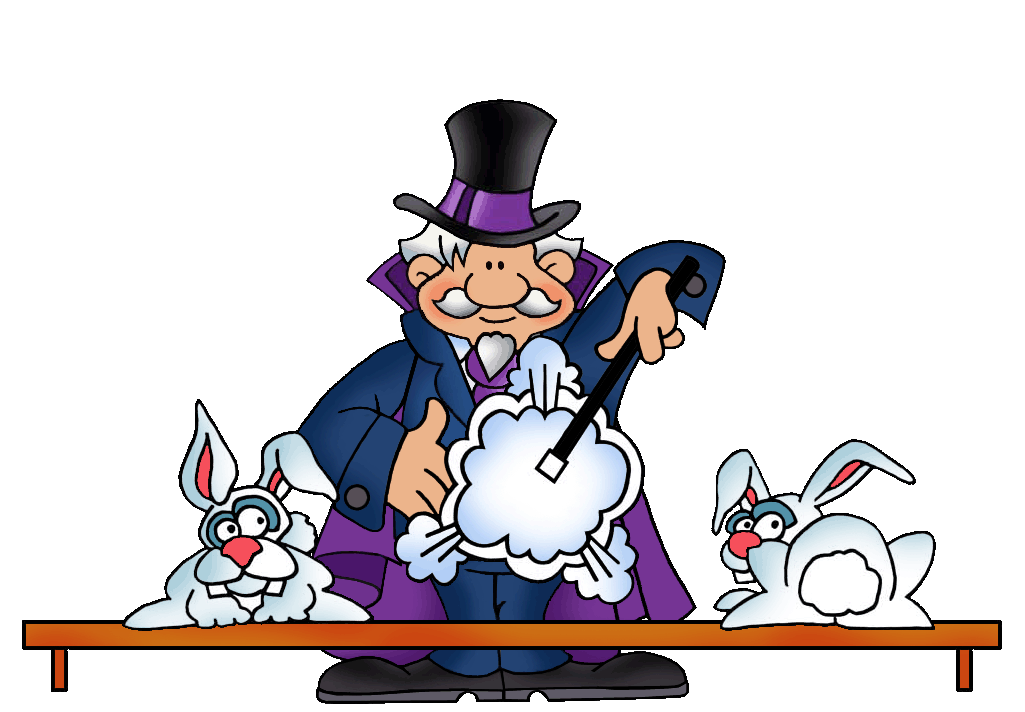 Subtraction
What happened 
to 1?
Subtraction
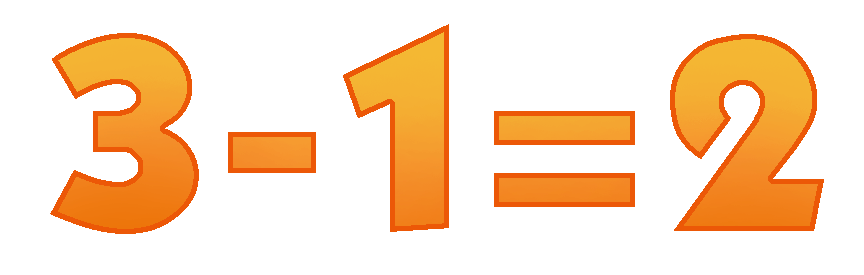 Subtraction
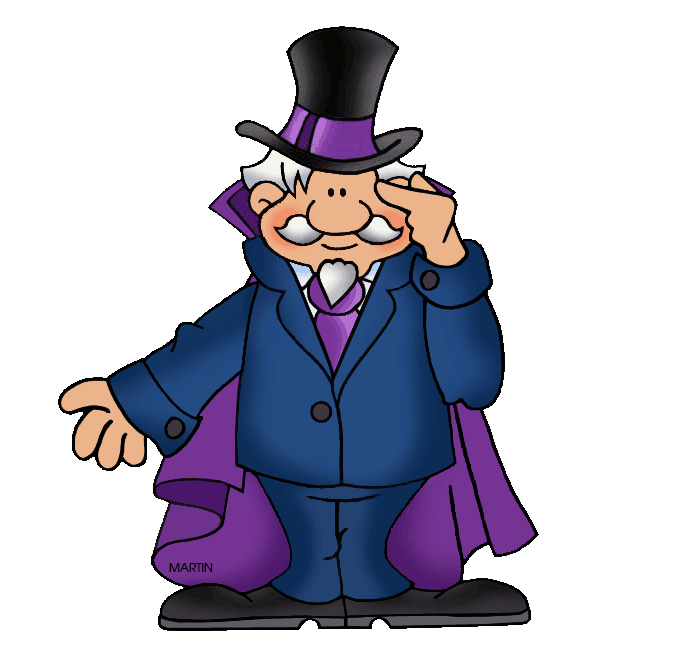 I see.  If I understand
this …
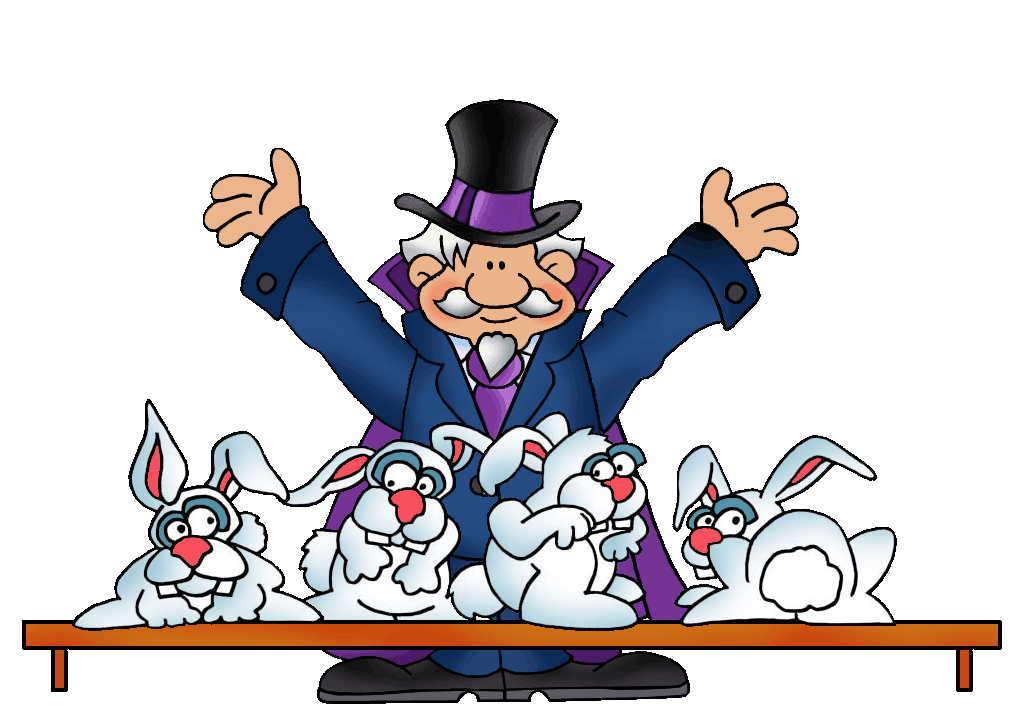 Subtraction
If you 
start
with 4
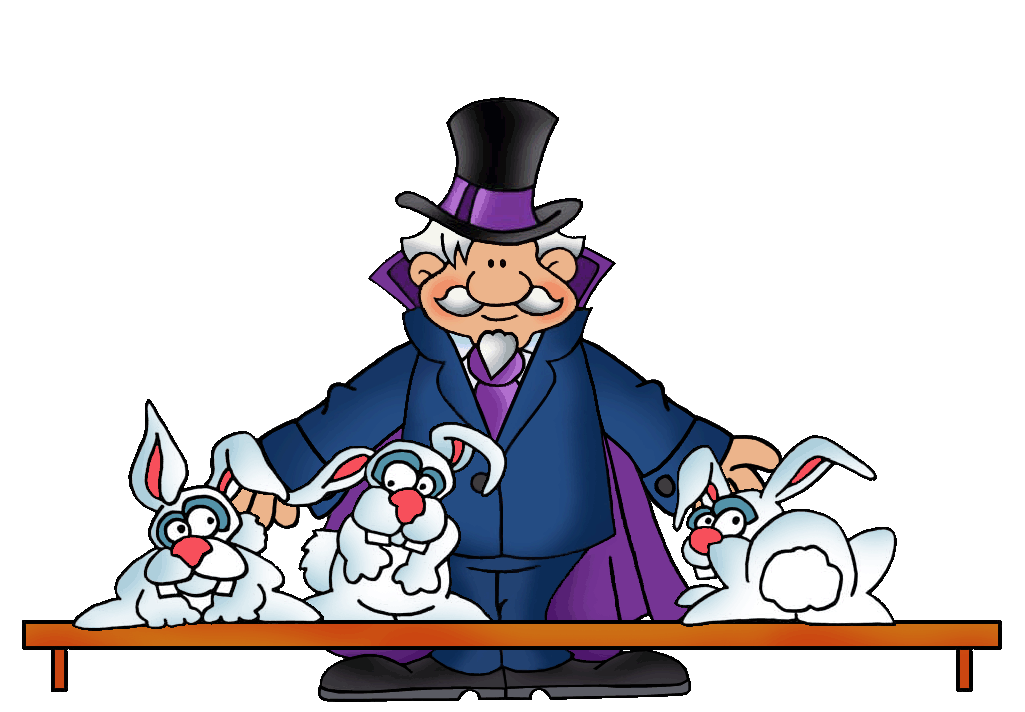 Subtraction
and end
    with 3
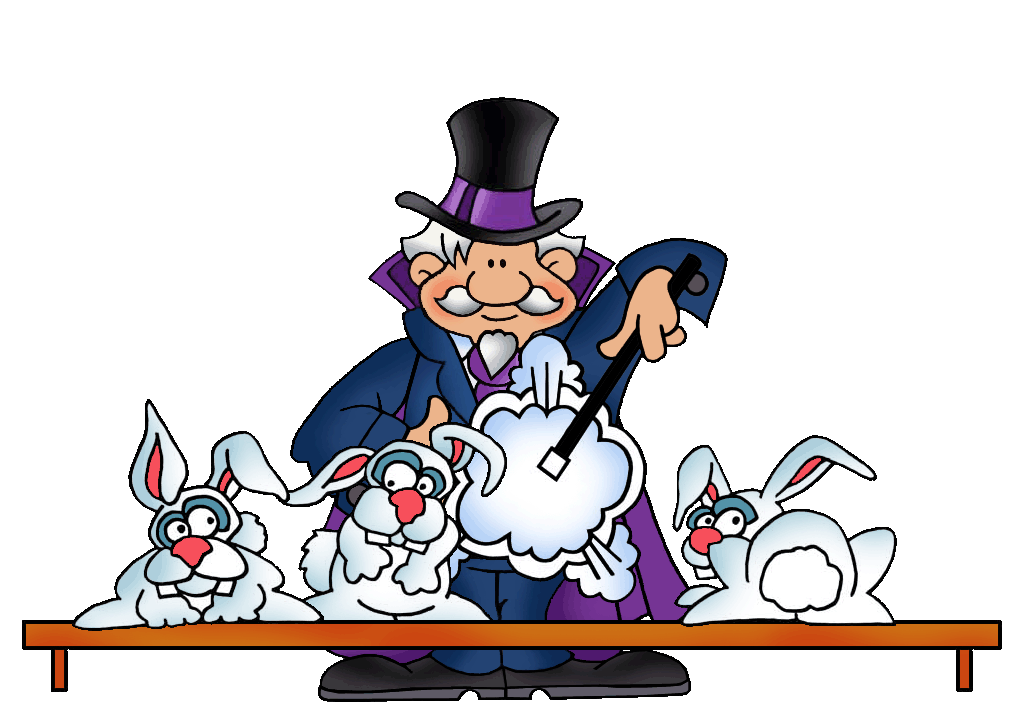 Subtraction
You’ll need 
to take 
away 1.
Subtraction
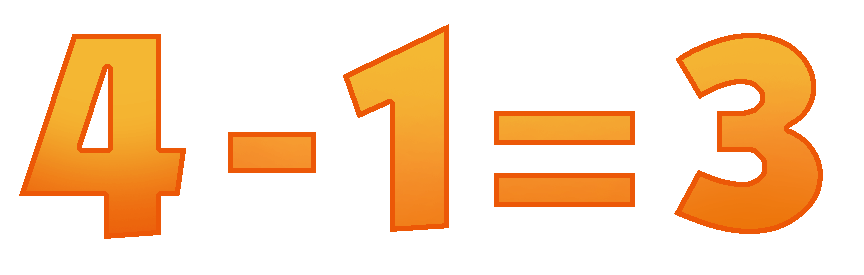 Subtraction
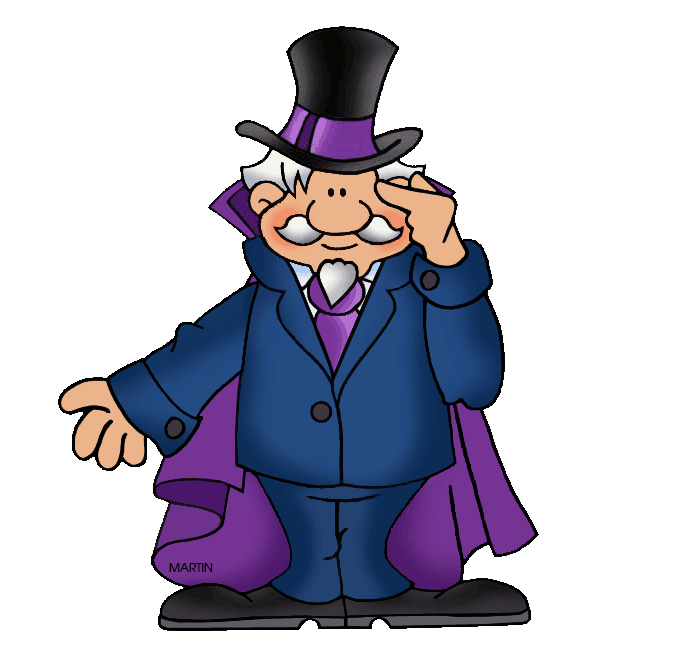 But where
does the
1 go?
Subtraction
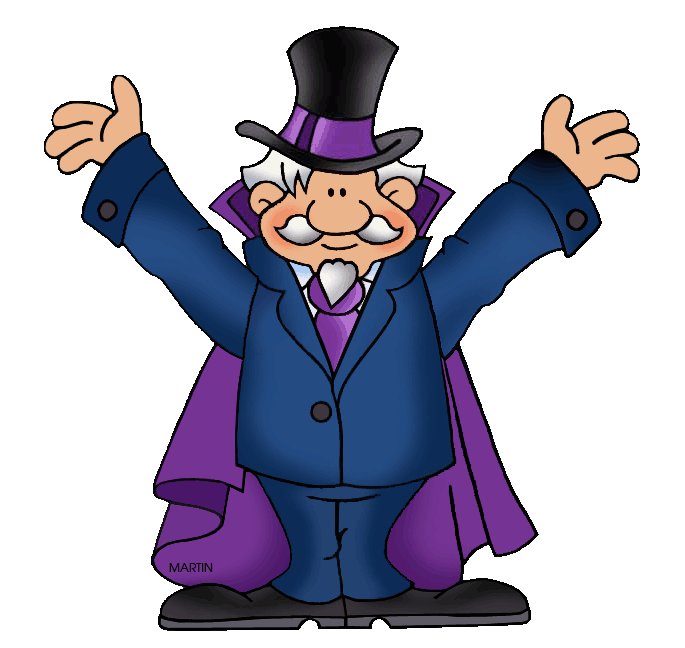 Does
anyone
know?
This presentation is brought to you by Pete’s Power Point Station. Visit us on the web at PPPST.COM